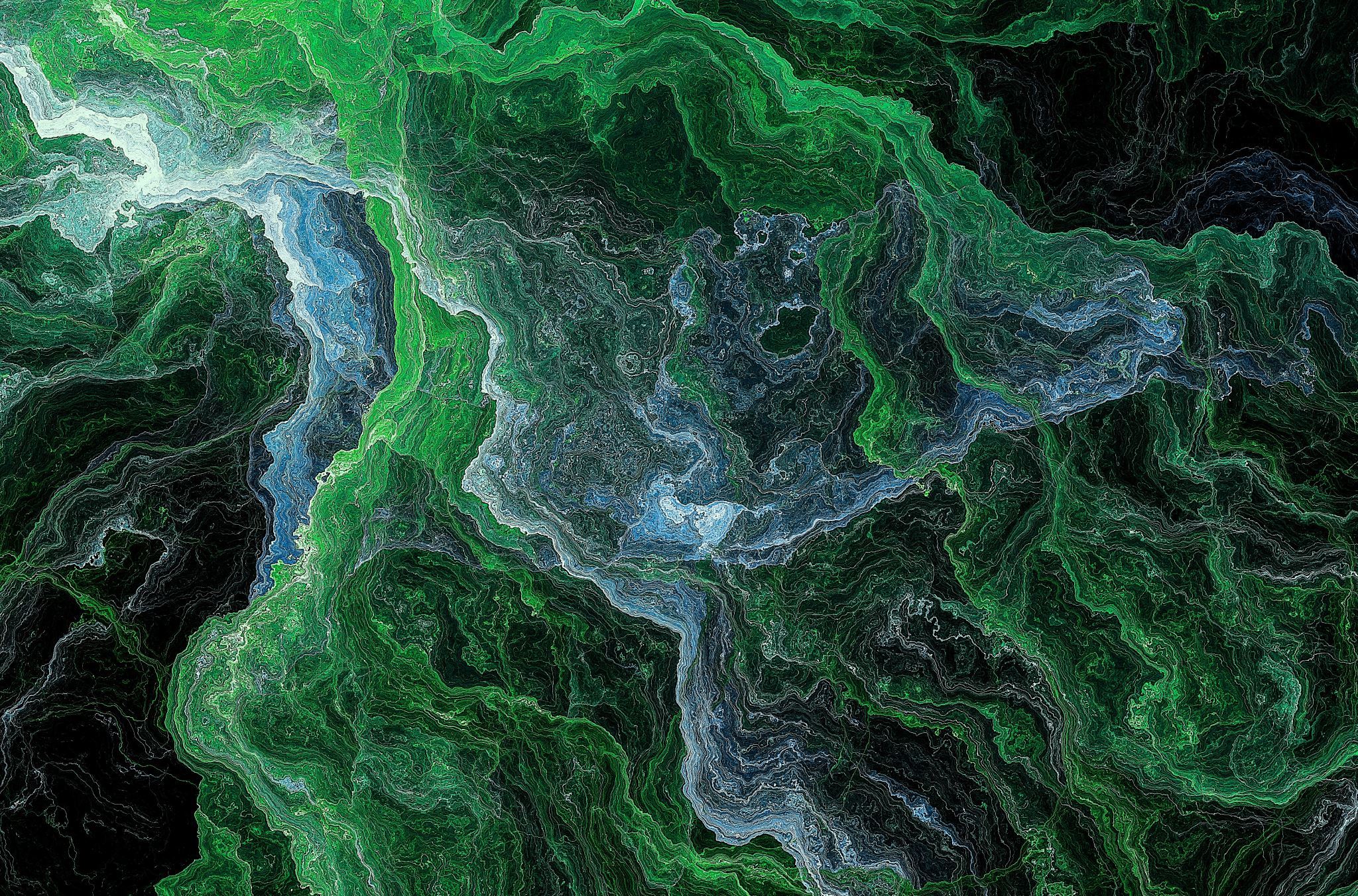 Questionnaire    Chap 6
Fait par Elizabeth Vachon
Continue la définition suivante :La gravité est _____ exercée par une masse sur une autre masse.
A) La force d'expulsion

B) La force d'attraction

C) La force universelle
Réponse question 1.
B) La force d'attraction
2.  Qu'est-ce qui se passe lorsque des particules du vent soleil collapse avec des particules de l'atmosphère?
A) Des aurores boréales

B) Une explosion

C) Des réactions nnucléaires
Réponse question 2
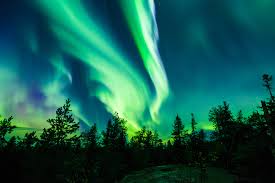 A) Des aurores boréales
3. Combien dure une année sur     Neptune ?
A) 29,46 années terrestres

B) 687 jours terrestres

C) 164,8 années terrestres
Réponse question 3
C) 164,8 années terrestres
4. Depuis combien d'années la Lune est-elle en orbite autour de la Terre
A) 6 milliards d'années

B) 3,6 milliards d'années

C) 4,5 milliards d'années
Réponse question 4
C) 4,5 milliards d'années
5. Qu'est-ce que c'est?
A) Une météorite

B) Une comète

C) Un astéroïde
Réponse question 5
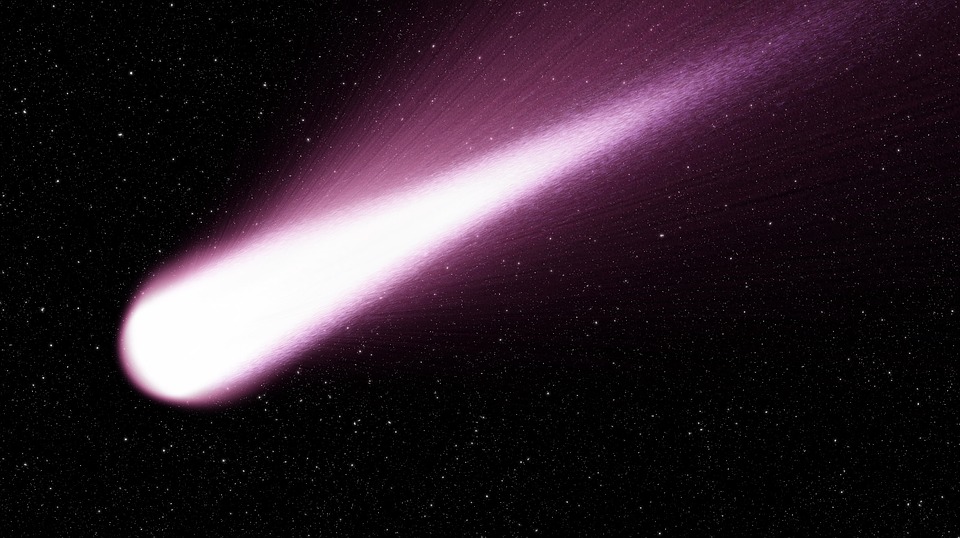 B) Une comète